Государственное бюджетное специальное (коррекционное) образовательное учреждение для обучающих, воспитанников с ограниченными возможностями здоровья общеобразовательная школа №10 VIII вида г. Белореченска Краснодарского края
(ГБС(К)ОУ школа №10 г. Белореченска)
Урок профильного труда
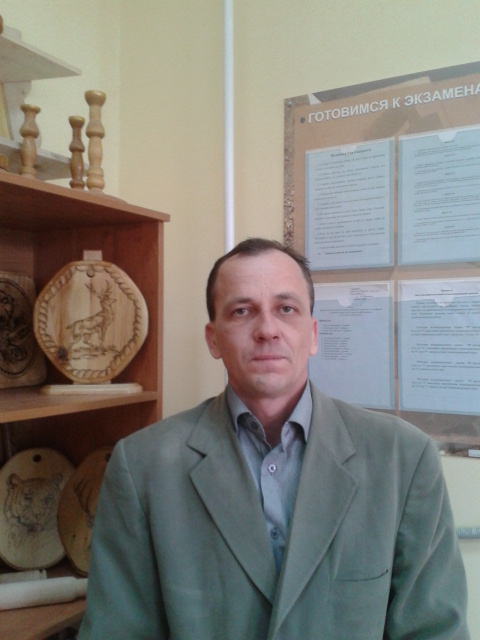 Тема урока: «Технология точения древесины на токарном станке»
Часть 2
Составил:                                                        учитель профильного труда                                                       Данильченко Н.Н.
Установка подручника
Подручник устанавливается с зазором 2…3 мм от обрабатываемой детали и выше оси центров на 2…3 мм.
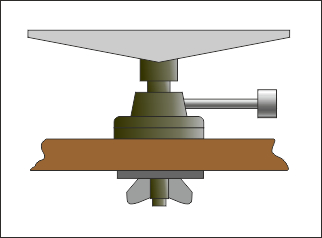 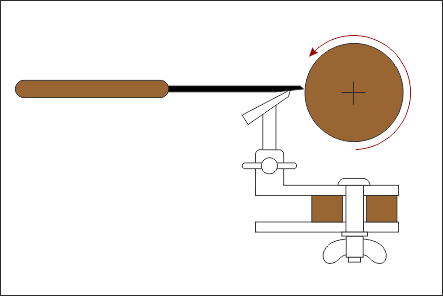 Черновое точение заготовки
Черновое (грубое) точение выполняют полукруглой стамеской. Медленно подводят лезвие к вращающейся заготовке и его серединой снимают стружку. Затем плавно перемещают стамеску влево или вправо. Для чистового точения заготовки оставляют припуск 2…3 мм на обработку до нужного диаметра детали.
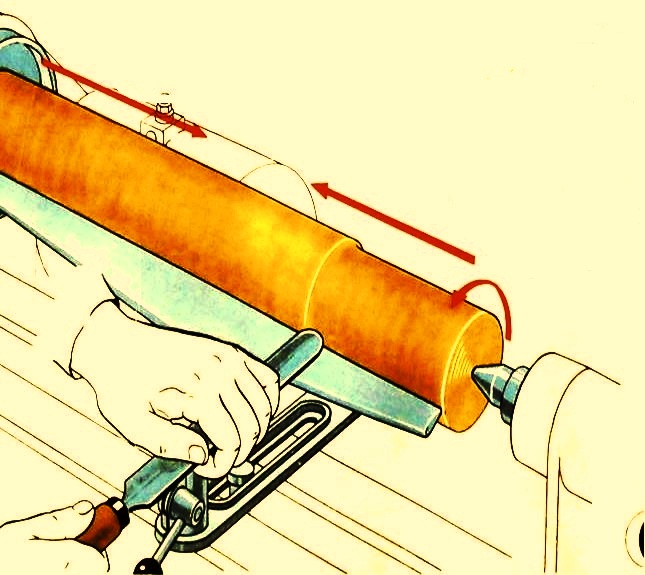 Контрольно-измерительный инструмент
Для контроля размеров детали при точении используют кронциркуль и штангенциркуль.
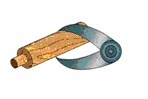 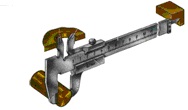 Чистовое точение заготовки
Чистовое точение выполняют косой стамеской. Стамеску опирают на подручник ребром со стороны тупого угла. 
        Выполнять чистовое точение косой стамеской учащимся запрещается. Нельзя допускать врезание острого угла стамески в заготовку – это может привести к выбросу стамески и травматизму.
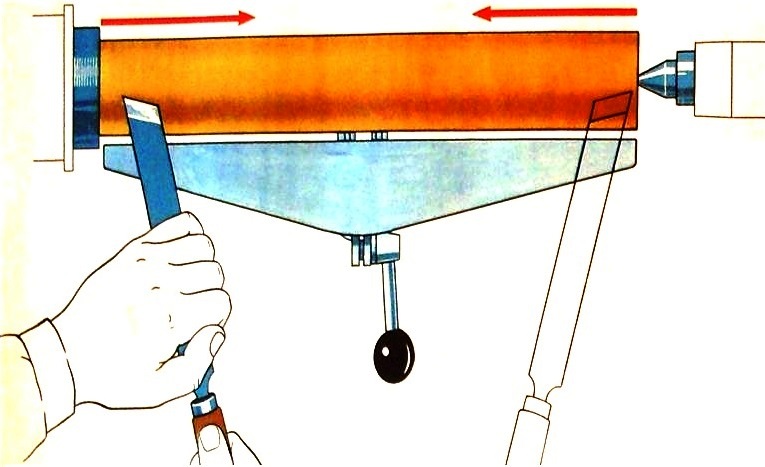 Проверка прямолинейности поверхности
Прямолинейность поверхностей проверяют на просвет путем накладывания линейки на деталь.
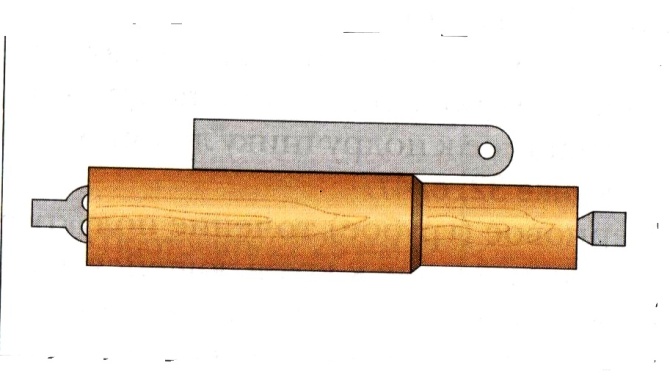 Шлифование цилиндрической детали
После точения деталь обрабатывают шлифовальной колодкой или бруском из более твердой древесины.
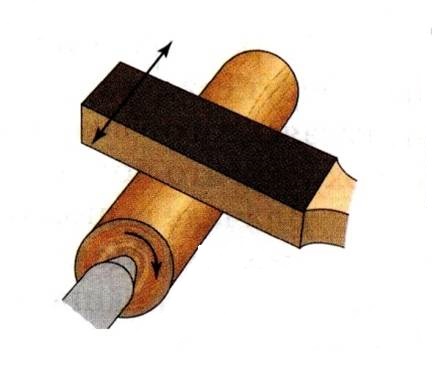 Окончательная отделка детали
После остановки станка снимают заготовку, пилой с мелкими зубьями отрезают шейки и торцы, зачищают их напильником или шлифовальной шкуркой.
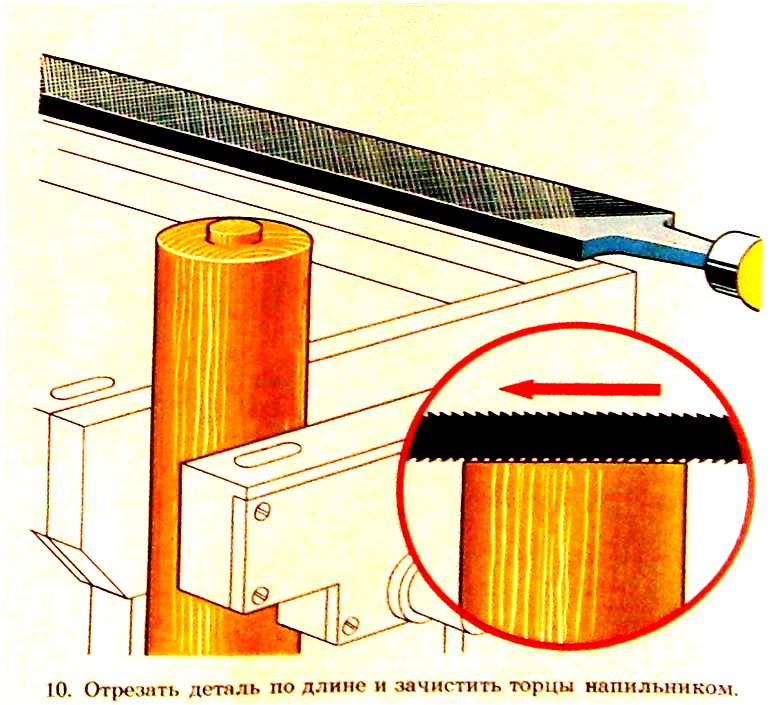 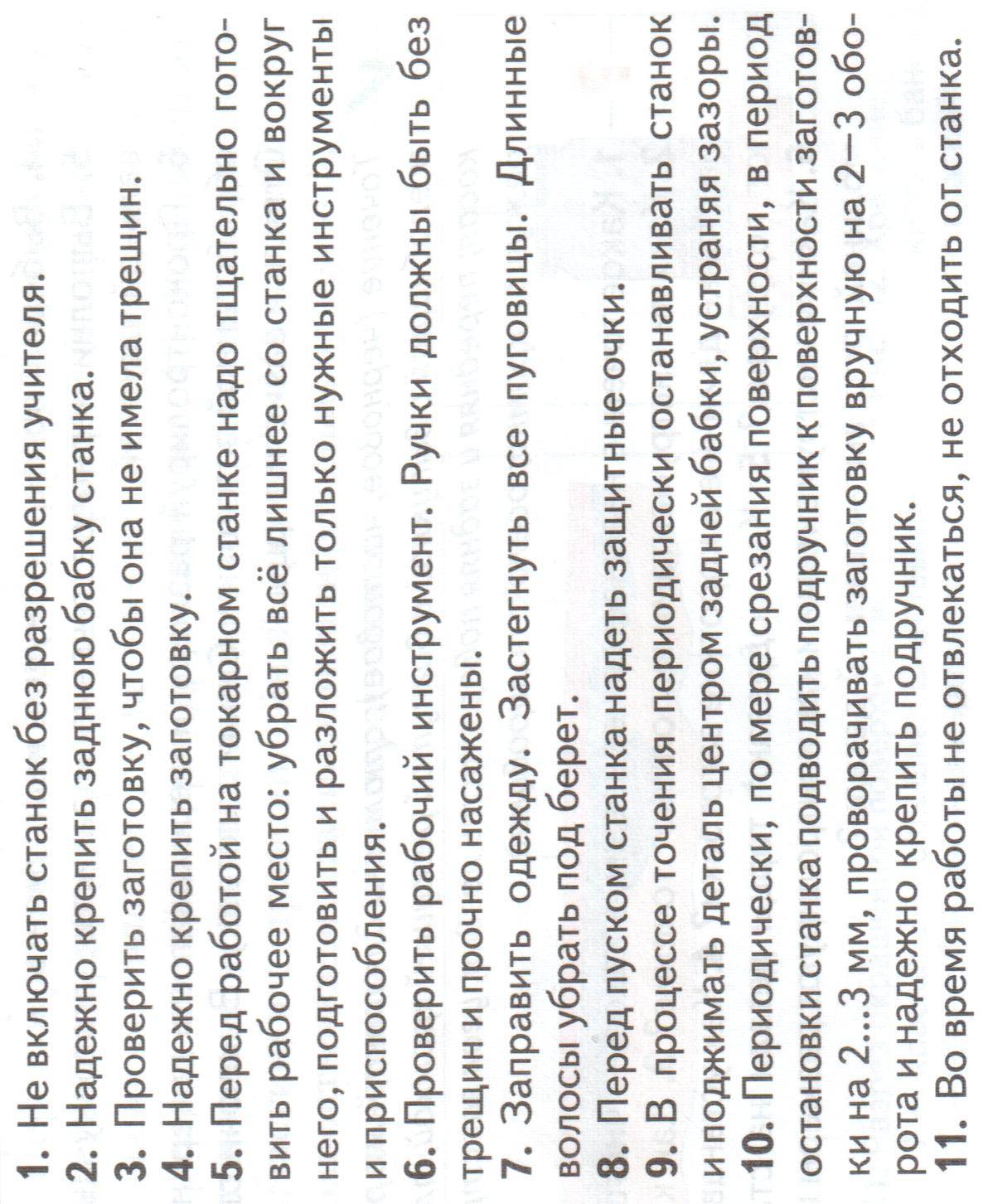 Правила безопасной работы
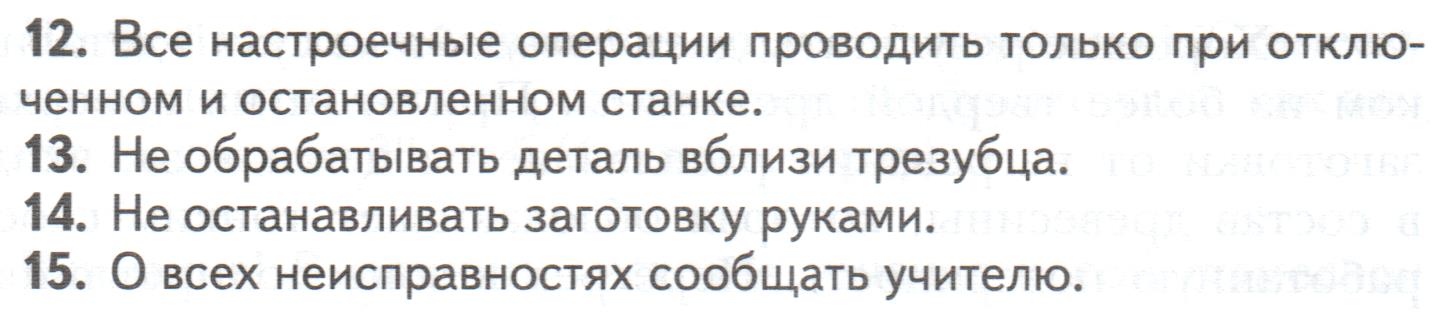 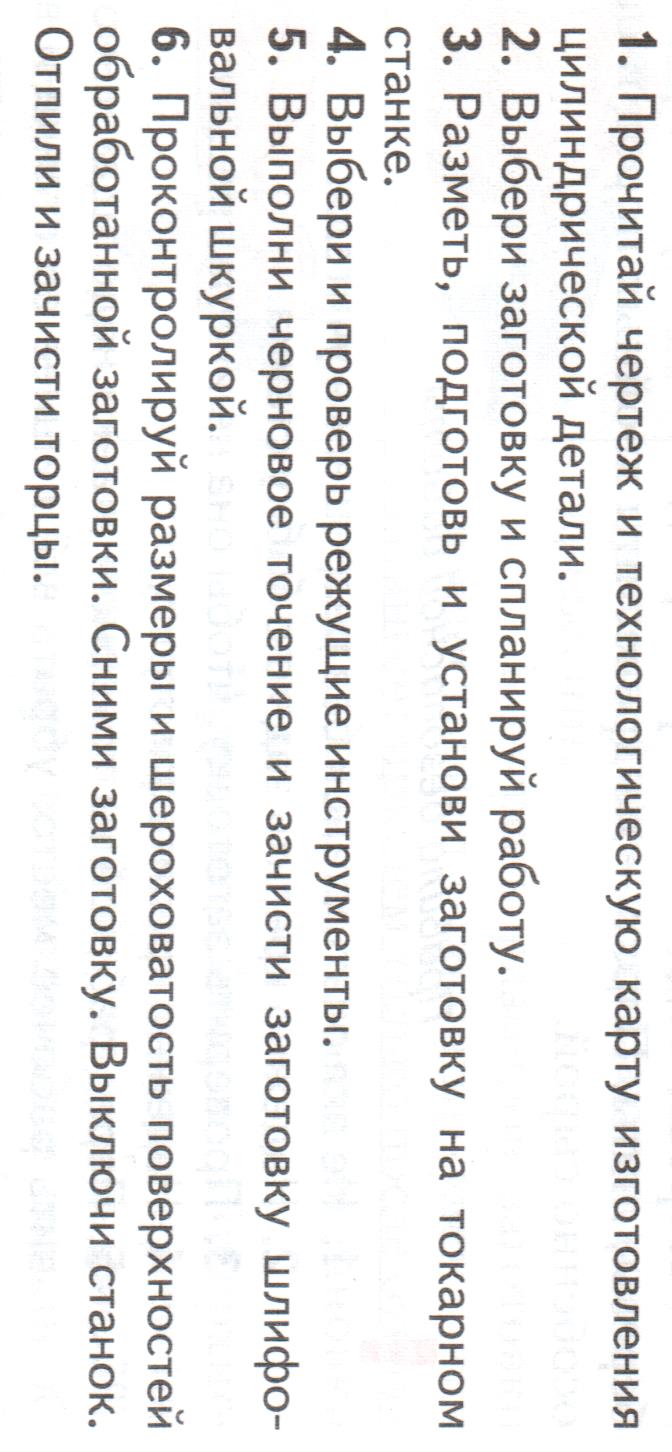 Точение детали по чертежу и технологической карте
Подбор пиломатериала